Currículo do Curso de Formação “Autism Spectrum Disorder (ASD) Officer”

https://www.autrain.eu/pt/curriculo/
June 3, 2021
O apoio da Comissão Europeia à produção desta publicação não constitui um aval aos seus conteúdos, que refletem apenas os pontos de vista dos seus autores, e a Comissão não pode ser responsabilizada pelo uso que possa ser feito da informação nela contida.
1
INÍCIO
Objetivo
Conteúdos
Resultados de Aprendizagem
Organização
Atividade de Boas-vindas “lembrar os nomes”
June 3, 2021
O apoio da Comissão Europeia à produção desta publicação não constitui um aval aos seus conteúdos, que refletem apenas os pontos de vista dos seus autores, e a Comissão não pode ser responsabilizada pelo uso que possa ser feito da informação nela contida.
2
Objetivo
Módulo 4: Comunicação social e competências sociais para lidar com pessoas com perturbação do espectro do autismo (PEA)

Desenvolver a comunicação social e as competências de interação social das pessoas com PEA
June 3, 2021
O apoio da Comissão Europeia à produção desta publicação não constitui um aval aos seus conteúdos, que refletem apenas os pontos de vista dos seus autores, e a Comissão não pode ser responsabilizada pelo uso que possa ser feito da informação nela contida.
3
Conteúdos
Módulo 4: Comunicação social e competências sociais para     lidar com pessoas com perturbação do espectro do autismo

4.1. Competências de comunicação social
4.2. Comunicação social e competências de interação
4.3. Competências de relacionamento pessoal (amizade, pares,   família)
4.4. Competências comunicacionais em contextos públicos e profissionais
June 3, 2021
O apoio da Comissão Europeia à produção desta publicação não constitui um aval aos seus conteúdos, que refletem apenas os pontos de vista dos seus autores, e a Comissão não pode ser responsabilizada pelo uso que possa ser feito da informação nela contida.
4
Resultados de aprendizagem
Módulo 4: Comunicação social e competências sociais

Compreender o conceito de comunicação – o essencial e a importância – e a comunicação da pessoa com PEA
Compreender o conceito de questões de comunicação social experienciadas por pessoas com PEA
Compreender os conceitos de interação e de competências sociais, e suas consequências na vida de uma pessoa com PEA, nomeadamente nos seus relacionamentos pessoais e profissionais
Saber como lidar com uma pessoa com PEA na vida social do dia-a-dia
June 3, 2021
O apoio da Comissão Europeia à produção desta publicação não constitui um aval aos seus conteúdos, que refletem apenas os pontos de vista dos seus autores, e a Comissão não pode ser responsabilizada pelo uso que possa ser feito da informação nela contida.
5
Organização
Módulo 4: Comunicação social e competências sociais para lidar com pessoas com a perturbação do espectro do autismo

Tempo previsto para realizar o módulo: 3 horas
Intervalo: 30 minutos ou duas pausas de 10-15 minutos cada/Duas pausas de 10 minutos cada
June 3, 2021
O apoio da Comissão Europeia à produção desta publicação não constitui um aval aos seus conteúdos, que refletem apenas os pontos de vista dos seus autores, e a Comissão não pode ser responsabilizada pelo uso que possa ser feito da informação nela contida.
6
Organização
June 3, 2021
O apoio da Comissão Europeia à produção desta publicação não constitui um aval aos seus conteúdos, que refletem apenas os pontos de vista dos seus autores, e a Comissão não pode ser responsabilizada pelo uso que possa ser feito da informação nela contida.
7
Atividade de Boas-vindas
“nomes”
June 3, 2021
O apoio da Comissão Europeia à produção desta publicação não constitui um aval aos seus conteúdos, que refletem apenas os pontos de vista dos seus autores, e a Comissão não pode ser responsabilizada pelo uso que possa ser feito da informação nela contida.
8
Atividade: Lê & Reflete 4.1.1.
Relembrar o conceito de Perturbação do Espectro do Autismo (PEA)

A Perturbação do Espectro do Autismo (PEA) é uma perturbação neurodesenvolvimental caracterizada por défices na comunicação social e na interação social e pela presença de comportamentos restritos e repetitivos.

Lê a Ficha de Trabalho 1.4.1. Conceito e critérios de diagnóstico, e reflete sobre o conceito de PEA (5 minutos)
June 3, 2021
O apoio da Comissão Europeia à produção desta publicação não constitui um aval aos seus conteúdos, que refletem apenas os pontos de vista dos seus autores, e a Comissão não pode ser responsabilizada pelo uso que possa ser feito da informação nela contida.
9
DESENVOLVIMENTO
Compreender o conceito de comunicação – o essencial e a importância – e a comunicação da pessoa com PEA
Compreender o conceito de questões de comunicação social experienciados por indivíduos com PEA
Atividade: Vê & Reflete 4.1.2.; Atividade: Pensa & Reflete 4.1.3.; Atividade : Lê & Reflete 4.1.4; Atividade: Lê & Reflete 4.1.4. (Cont.); Atividade: Vê & Reflete 4.1.5.; Atividade: Pensa & Reflete 4.1.6. Comunicação social
Compreender os conceitos de interação e de competências sociais
Atividade: Lê & Reflete 4.2.1. Interação e competências sociais; Atividade: Vê & Reflete 4.2. Interação e competências sociais; Atividade: Vê & Reflete 4.1.- 4.2.; Atividade: Vê & Reflete 4.1.- 4.2. (Cont); Atividade: Pensa & Reflete 4.1.- 4.2.; Atividade: Discussão Final 4.1.- 4.2.
June 3, 2021
O apoio da Comissão Europeia à produção desta publicação não constitui um aval aos seus conteúdos, que refletem apenas os pontos de vista dos seus autores, e a Comissão não pode ser responsabilizada pelo uso que possa ser feito da informação nela contida.
10
Atividade: Vê & Reflete 4.1.2.
O que é a comunicação? 
Vê este curto vídeo (6:11m): 
(https://www.youtube.com/watch?v=2Lkb7OSRdGE)
June 3, 2021
O apoio da Comissão Europeia à produção desta publicação não constitui um aval aos seus conteúdos, que refletem apenas os pontos de vista dos seus autores, e a Comissão não pode ser responsabilizada pelo uso que possa ser feito da informação nela contida.
11
Atividade: Vê & Reflete 4.1.3.
Compreender a comunicação de uma pessoa com PEA
A comunicação acontece quando uma pessoa envia uma mensagem a outra pessoa. Esta pode ser verbal ou não verbal
As interações acontecem quando duas pessoas respondem uma à outra – comunicação bi-direcional

Muitas pessoas com PEA experienciam dificuldades em:
Interagir com outros
Iniciar interações, responder a outros, ou usar a interação para mostrar coisas às outras pessoas ou ser sociavelmente compreensíveis e relacionáveis com outras pessoas, fazer parte da rotina da família, do trabalho, e da vida social
June 3, 2021
O apoio da Comissão Europeia à produção desta publicação não constitui um aval aos seus conteúdos, que refletem apenas os pontos de vista dos seus autores, e a Comissão não pode ser responsabilizada pelo uso que possa ser feito da informação nela contida.
12
Atividade: Vê & Reflete 4.1.4.
A Comunicação Social refere-se à linguagem que é usada em situações sociais. Isto refere-se à capacidade da pessoa de usar a linguagem para interagir com os outros numa variedade de situações (Greene & Burleson, 2003). 

Por que razão a comunicação social é importante? A comunicação social (pragmática) é importante porque permite construir relacionamentos sociais com outras pessoas, uma vez que muitas atividades baseadas no currículo dependem de um trabalho em grupos e da comunicação entre os pares (ASHA, 2021). 

Quais são os aspetos da comunicação social?
As competências de comunicação social incluem a capacidade para variar o estilo do discurso, assumir a perspetiva dos outros, compreender e usar de forma apropriada as regras da comunicação verbal e não verbal, e o uso de aspectos estruturais da linguagem (e. g., vocabulário, sintaxe, e fonologia) para alcançar estes objetivos (ASHA, 2021).
June 3, 2021
O apoio da Comissão Europeia à produção desta publicação não constitui um aval aos seus conteúdos, que refletem apenas os pontos de vista dos seus autores, e a Comissão não pode ser responsabilizada pelo uso que possa ser feito da informação nela contida.
13
Atividade: Vê & Reflete 4.1.4. (Cont.)
Os défices de comunicação social estão presentes em pessoas com PEA sob várias formas, e podem incluir comprometimentos na atenção em conjunto e na reciprocidade social, bem como desafios no uso de comportamentos comunicacionais verbais e não verbais na interação social (ASHA, 2021). 
Lê a Ficha de Trabalho 2.4.1 Componentes da comunicação social (5 minutos)
Lê mais aqui:
https://www.asha.org/practice-portal/clinical-topics/autism/#collapse_6
June 3, 2021
O apoio da Comissão Europeia à produção desta publicação não constitui um aval aos seus conteúdos, que refletem apenas os pontos de vista dos seus autores, e a Comissão não pode ser responsabilizada pelo uso que possa ser feito da informação nela contida.
14
Atividade: Vê & Reflete 4.1.5.
Diferenças e desafios de comunicação experienciados por pessoas com PEA (https://www.youtube.com/watch?v=o_NbDdBq0pU)
Vê este curto vídeo (1:38min.), e toma notas sobre os comportamentos observados.
June 3, 2021
O apoio da Comissão Europeia à produção desta publicação não constitui um aval aos seus conteúdos, que refletem apenas os pontos de vista dos seus autores, e a Comissão não pode ser responsabilizada pelo uso que possa ser feito da informação nela contida.
15
Atividade: Pensa & Reflete 4.1.6. Comunicação social
Perguntas/Tópicos de Discussão:

Explica algumas das diferenças e dos desafios de comunicação experienciados por pessoas com PEA vistos no vídeo anterior.
O que sentes acerca disso?
Alguma vez pensaste acerca destas dificuldades de comunicação?
June 3, 2021
O apoio da Comissão Europeia à produção desta publicação não constitui um aval aos seus conteúdos, que refletem apenas os pontos de vista dos seus autores, e a Comissão não pode ser responsabilizada pelo uso que possa ser feito da informação nela contida.
16
10:15 – 10:45 
Intervalo
June 3, 2021
O apoio da Comissão Europeia à produção desta publicação não constitui um aval aos seus conteúdos, que refletem apenas os pontos de vista dos seus autores, e a Comissão não pode ser responsabilizada pelo uso que possa ser feito da informação nela contida.
17
Atividade: Lê & Reflete 4.2. Interação e competências sociais
As competências sociais são as competências que usamos para comunicar e interagir uns com os outros, tanto verbalmente como não verbalmente, através de gestos, da linguagem corporal, e da nossa aparência pessoal (Greene &  Burleson, 2003). 

Os seres humanos são sociáveis, e desenvolveram muitas formas de comunicar as suas mensagens, pensamentos, e sentimentos aos outros.
June 3, 2021
O apoio da Comissão Europeia à produção desta publicação não constitui um aval aos seus conteúdos, que refletem apenas os pontos de vista dos seus autores, e a Comissão não pode ser responsabilizada pelo uso que possa ser feito da informação nela contida.
18
Atividade: Lê & Reflete 4.2. Interação e competências sociais
Vê este vídeo, e toma notas dos comportamentos que despertaram a tua atenção.
Interação Social no Autismo (15:26m) 
https://www.youtube.com/watch?v=fLt54fpQ7h8
June 3, 2021
O apoio da Comissão Europeia à produção desta publicação não constitui um aval aos seus conteúdos, que refletem apenas os pontos de vista dos seus autores, e a Comissão não pode ser responsabilizada pelo uso que possa ser feito da informação nela contida.
19
Atividade: Vê & Reflete 4.1.- 4.2.
Pensa como se deve ensinar a linguagem social:
Há um leque de opções de intervenção disponíveis no comprometimento social-comunicativo na PEA, e como aplicá-las de uma forma personalizada e individualizada.
Isto inclui várias formas de Applied Behavior Analysis, Abordagens Sociais-Pragmáticas, Estratégias Visuais (TEACCH, PECS, Histórias Sociais, etc.) 

Vê este curto vídeo acerca das Estratégias Visuais: 
 
Leitura adicional:
Dicas para promover a comunicação – Lê a Ficha de Trabalho 3
June 3, 2021
O apoio da Comissão Europeia à produção desta publicação não constitui um aval aos seus conteúdos, que refletem apenas os pontos de vista dos seus autores, e a Comissão não pode ser responsabilizada pelo uso que possa ser feito da informação nela contida.
20
Atividade: Vê & Reflete 4.1.- 4.2. (Cont.)
Vê este curto video sobre Dicas para promover a Comunicação (3:26m):
https://www.youtube.com/watch?v=AIRTKfVdEbA

Leitura adicional: 
Dicas para promover a comunicação – Lê a Ficha de Trabalho 3
June 3, 2021
O apoio da Comissão Europeia à produção desta publicação não constitui um aval aos seus conteúdos, que refletem apenas os pontos de vista dos seus autores, e a Comissão não pode ser responsabilizada pelo uso que possa ser feito da informação nela contida.
21
Atividade: Vê & Reflete 4.1.- 4.2.
Os Quatro Passos da Comunicação
Passo 1: Pensa acerca da pessoa com quem queres comunicar.
Pergunta-te: O que sei acerca dele/dela (com base em experiências anteriores ou tendo em consideração o atual contexto)?
Passo 2: Estabelece uma presença física.
Como podes estabelecer os aspetos físicos? 
Passo 3: Pensa com os teus olhos. 
Como podes ajudar a pessoa nesta competência?
Passo 4: Finalmente, usa a linguagem para te relacionares com os outros.
Como podes ajudar pessoas com PEA a conectarem-se com outros num grupo usando a linguagem? Por exemplo: num local de trabalho? com amigos? Com colegas de trabalho? Pensa em alguns exemplos.
June 3, 2021
O apoio da Comissão Europeia à produção desta publicação não constitui um aval aos seus conteúdos, que refletem apenas os pontos de vista dos seus autores, e a Comissão não pode ser responsabilizada pelo uso que possa ser feito da informação nela contida.
22
Atividade:  Discussão Final 4.1.- 4.2.
Perguntas para reflexão:

O que sabia eu anteriormente acerca da comunicação social e da interação social?
Porque se deve ensinar competências sociais às pessoas com PEA?
Porque se deve ensinar comunicação social às pessoas com PEA? 
d.  Como posso usar estas estratégias com pessoas com PEA no meu local de trabalho?
e.  Estes conteúdos são úteis para o teu trabalho? Explica porquê?
June 3, 2021
O apoio da Comissão Europeia à produção desta publicação não constitui um aval aos seus conteúdos, que refletem apenas os pontos de vista dos seus autores, e a Comissão não pode ser responsabilizada pelo uso que possa ser feito da informação nela contida.
23
FINAL
Competências de relacionamento pessoal (amizades, pares, família) e competências comunicacionais em contextos públicos e profissionais na PEA

Conclusão
Atividades & Materiais:
Atividade: Vê & Reflete 4.3.- 4.4.  
Atividade: Lê & Reflete 4.3.- 4.4. 
Atividade: Discute & Reflete 4.3.- 4.4. 
Referências & Recursos
Até breve!
June 3, 2021
O apoio da Comissão Europeia à produção desta publicação não constitui um aval aos seus conteúdos, que refletem apenas os pontos de vista dos seus autores, e a Comissão não pode ser responsabilizada pelo uso que possa ser feito da informação nela contida.
24
Atividade: Vê & Reflete 4.3- 4.4.
Vê este curto video (5.59m). Pistas sociais
https://www.youtube.com/watch?v=Yx3FWdynt-o


Vídeo opcional (20:25m). Relacionamentos (se os participantes quiserem ver mais tarde)
https://www.youtube.com/watch?v=mLhLPIqixoQ
June 3, 2021
O apoio da Comissão Europeia à produção desta publicação não constitui um aval aos seus conteúdos, que refletem apenas os pontos de vista dos seus autores, e a Comissão não pode ser responsabilizada pelo uso que possa ser feito da informação nela contida.
25
Atividade: Vê & Reflete 4.3- 4.4.
A comunicação é um processo social 

As questões de comunicação social experienciadas por indivíduos com PEA também afetam os seus parceiros de comunicação. Os membros da família, os amigos, os professores, e os colegas de trabalho enfrentam os desafios de reconhecer e de responder a solicitações subtis de comunicação e a interpretar as funções comunicativas de comportamentos desafiantes (ASHA, 2021). 

Os indivíduos com PEA relatam um desejo de ter amizades e relacionamentos, apesar dos seus desafios na comunicação social. No entanto, os pares frequentemente sentem-se ineficazes nas suas trocas sociais com um indivíduo com PEA e podem evitar aquela pessoa ou reagir a iniciativas sociais de uma forma negativa (e. g., através da provocação ou do bullying). Esta falta de um envolvimento apropriado e o bullying podem ter um impacto negativo no desenvolvimento das competências sociais (ASHA, 2021).
June 3, 2021
O apoio da Comissão Europeia à produção desta publicação não constitui um aval aos seus conteúdos, que refletem apenas os pontos de vista dos seus autores, e a Comissão não pode ser responsabilizada pelo uso que possa ser feito da informação nela contida.
26
Atividade: Vê & Reflete 4.3- 4.4.
Pensa acerca dos relacionamentos pessoais e profissionais na PEA.

O que pensas acerca das pessoas com PEA relativamente ao trabalho, às amizades, ao casamento, aos projetos de vida? Relacionas estes aspectos com as competências sociais e comunicacionais?
Tens algumas ideias acerca da forma como as pessoas com PEA constroem estes relacionamentos?
Estes vídeos ajudaram a alterar o que tu pensavas sobre estes tópicos?
June 3, 2021
O apoio da Comissão Europeia à produção desta publicação não constitui um aval aos seus conteúdos, que refletem apenas os pontos de vista dos seus autores, e a Comissão não pode ser responsabilizada pelo uso que possa ser feito da informação nela contida.
27
Conclusão
Muitas pessoas com PEA experienciam dificuldades em fazer parte da vida diária das famílias, da escola, do trabalho e da sociedade. Isto pode ser mais difícil para eles por causa das suas dificuldades de interação social e de comunicação.

É importante compreender que a comunicação e as necessidades sociais têm de ser aprendidas e praticadas em todos os tipos de contexto.

Para muitas pessoas, estes aspectos não são reconhecidos na PEA, nem a sua importância para melhorar a qualidade de vida e o bem-estar da pessoa com PEA.

Os diversos agentes devem reconhecer a importância de continuar a melhorar as competências sociais e a comunicação para melhorar os relacionamentos com os seus formandos, e também o facto de que as competências sociais são necessárias para promover uma experiência de trabalho positiva.

A PEA, em conjunto com as suas características sociais, comunicacionais, e comportamentais únicas, traduz-se na necessidade de serviços que ajudem a alcançar o sucesso na vida.
June 3, 2021
O apoio da Comissão Europeia à produção desta publicação não constitui um aval aos seus conteúdos, que refletem apenas os pontos de vista dos seus autores, e a Comissão não pode ser responsabilizada pelo uso que possa ser feito da informação nela contida.
28
Referências
APA. (2013). American Psychiatric Association: Diagnostic and statistical manual of mental disorders. American Psychiatric Association.
ASHA. (2021). Autism spectrum disorder. Retrieved at https://www.asha.org/practice-portal/clinical-topics/autism/#collapse_6
ASHA. (2021).  Components of social communication. Retrieved at https://www.asha.org/practice-portal/clinical-topics/social-communication-disorder/components-of-social-communication/ 
Garcia Winner, M., & Crooke, P. J. (2009). Social thinking: A training paradigm for professionals and treatment approach for individuals with social learning/social pragmatic challenges. Perspectives on Language Learning and Education, 16(2), 62–69. https://doi.org/10.1044/lle16.2.62
Garcia Winner, M., & Crooke, P. J. (2011, January 18). Social communication strategies for adolescents with autism. The ASHA Leader 16(1), 8–11. https://doi.org/10.1044/leader.FTR1.16012011.8
Geurts, H. M., & Jansen, M. D. (2012). A retrospective chart study: The pathway to a diagnosis for adults referred for ASD assessment. Autism, 16(3), 299–305. https://doi.org/10.1177/1362361311421775
Greene, J., &  Burleson, B. (2003). Handbook of communication and social interaction skills. Lawrence Erlbaum Associates Publishers. 
Justin, L. (2017). Handbook of social skills and autism spectrum disorder. Springer International Publishing.
June 3, 2021
O apoio da Comissão Europeia à produção desta publicação não constitui um aval aos seus conteúdos, que refletem apenas os pontos de vista dos seus autores, e a Comissão não pode ser responsabilizada pelo uso que possa ser feito da informação nela contida.
29
Referências
Hart, J. E., & Whalon, K. J. (2008). Promote academic engagement and communication of students with autism spectrum disorder in inclusive settings. Intervention in School and Clinic, 44(2), 116–120. https://doi.org/10.1177/1053451207310346
Hendricks, D. (2010). Employment and adults with autism spectrum disorders: Challenges and strategies for success. Journal of Vocational Rehabilitation, 32(2), 125–134. https://doi.org/10.3233/JVR-2010-0502
Howlin, P., & Moss, P. (2012). Adults with autism spectrum disorders. Canadian Journal of Psychiatry, 57(5), 275–283. https://doi.org/10.1177/070674371205700502
Wong, C., Odom, S. L., Hume, K. Cox, A. W., Fettig, A., Kucharczyk, S., … Schultz, T. R. (2013). Evidence-based practices for children, youth, and young adults with Autism Spectrum Disorder. Chapel Hill: The University of North Carolina, Frank Porter Graham Child Development Institute, Autism Evidence-Based Practice Review Group.
June 3, 2021
O apoio da Comissão Europeia à produção desta publicação não constitui um aval aos seus conteúdos, que refletem apenas os pontos de vista dos seus autores, e a Comissão não pode ser responsabilizada pelo uso que possa ser feito da informação nela contida.
30
Recursos úteis
Um guia rápido para o DSM-5 Critérios de diagnóstico da perturbação do espectro do autism (PEA) 
https://doi.org/10.1044/leader.FTR4.18082013.np

https://leader.pubs.asha.org/doi/10.1044/leader.FTR4.18082013.np
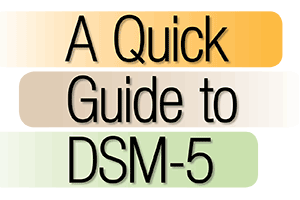 June 3, 2021
O apoio da Comissão Europeia à produção desta publicação não constitui um aval aos seus conteúdos, que refletem apenas os pontos de vista dos seus autores, e a Comissão não pode ser responsabilizada pelo uso que possa ser feito da informação nela contida.
31
Recursos úteis
American Speech-Language-Hearing Association
https://www.asha.org/practice-portal/clinical-topics/autism/#collapse_7

National Autistic Society
https://www.autism.org.uk/

Semel Institute for Neuroscience & Human Behavior- Program for the Education and Enrichment of Relational Skills (PEERS®)/ https://www.semel.ucla.edu/peers/resources/role-play-videos?page=2
https://www.semel.ucla.edu/peers
June 3, 2021
O apoio da Comissão Europeia à produção desta publicação não constitui um aval aos seus conteúdos, que refletem apenas os pontos de vista dos seus autores, e a Comissão não pode ser responsabilizada pelo uso que possa ser feito da informação nela contida.
32
Perguntas?
Até breve! &
Obrigado por ter vindo 
June 3, 2021
O apoio da Comissão Europeia à produção desta publicação não constitui um aval aos seus conteúdos, que refletem apenas os pontos de vista dos seus autores, e a Comissão não pode ser responsabilizada pelo uso que possa ser feito da informação nela contida.
33
Currículo para o Curso de Formação“Autism Spectrum Disorder (ASD) Officer”

https://www.autrain.eu/pt/curriculo/
June 3, 2021
O apoio da Comissão Europeia à produção desta publicação não constitui um aval aos seus conteúdos, que refletem apenas os pontos de vista dos seus autores, e a Comissão não pode ser responsabilizada pelo uso que possa ser feito da informação nela contida.
34